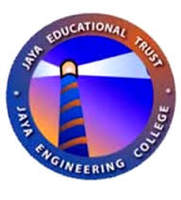 JAYA ENGINEERING COLLEGE
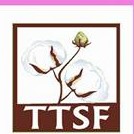 CTH Road,Prakash  Nagar,Thiruninravur,
Chennai-602024
Yoga Club
organized
Yoga for Youth Empowerment
25th  -  30 th  April 2016
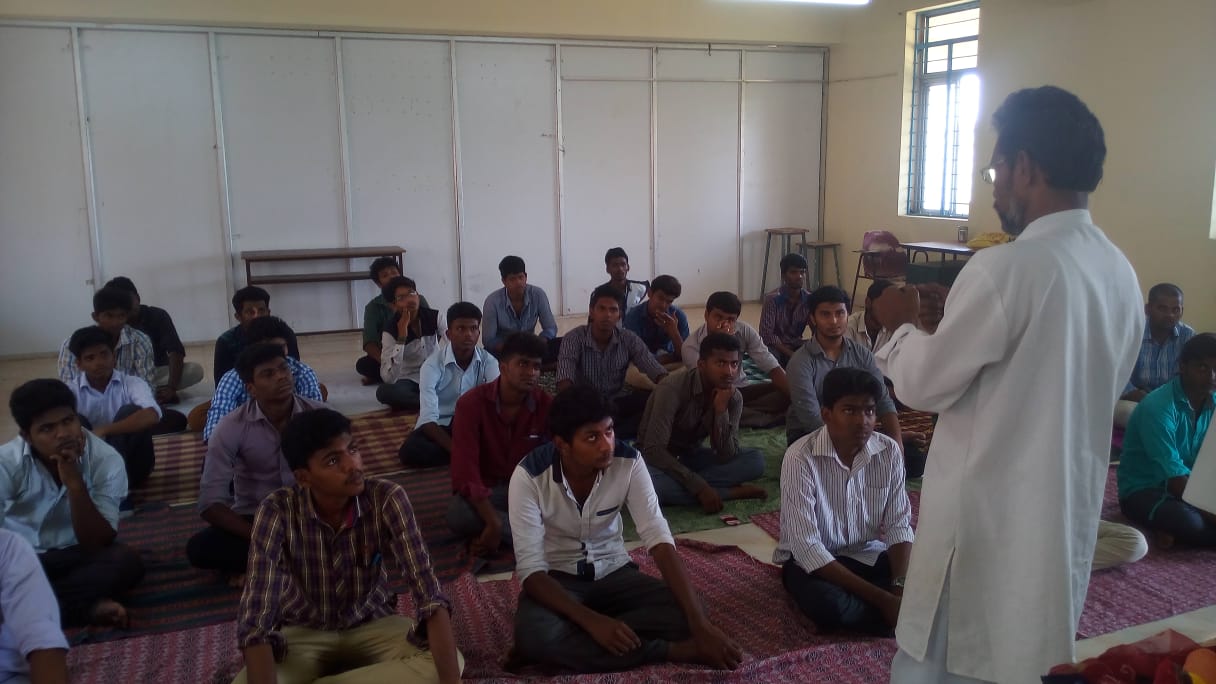 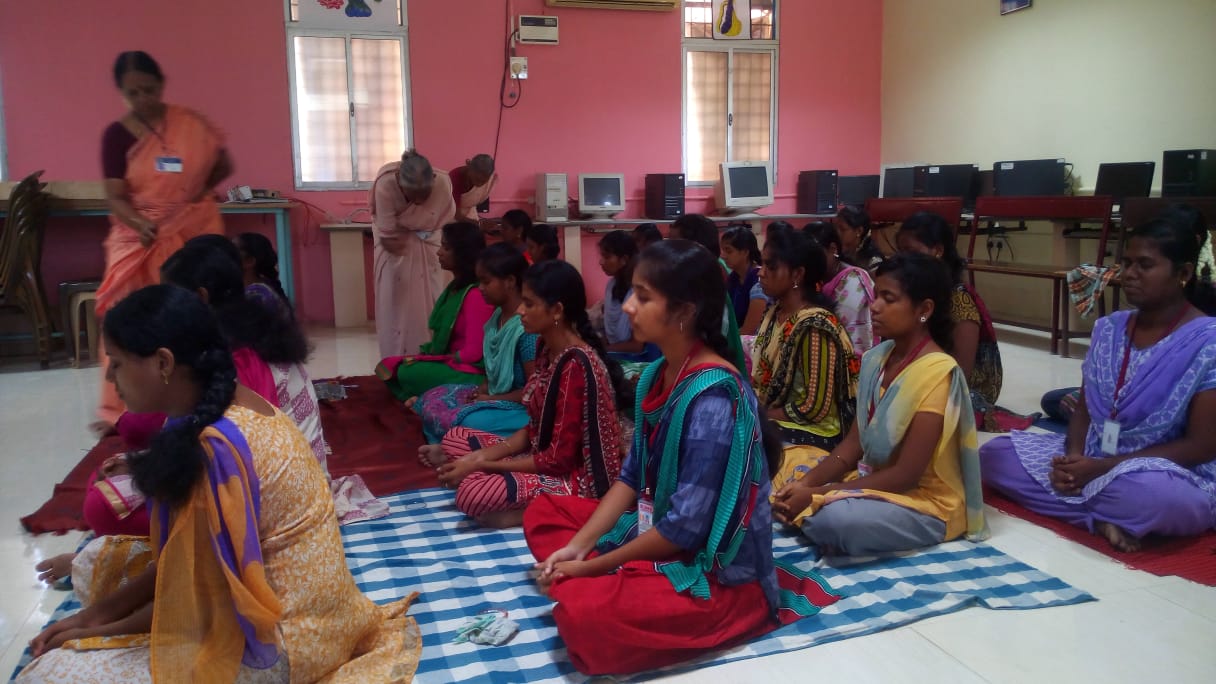 Jaya Engineering College -Yoga Club Organized yoga workshop on Yoga for Youth Empowerment from 25th  to. 30th April  2016. Breathing exercise, simple exercises, meditation and kayakalpa yoga was taught to the students during the workshop. Experts from sky Yoga villivakkam trained the students during the workshop.